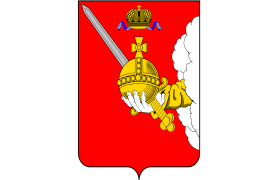 АВТОБУС ФИНАНСОВОГОПРОСВЕЩЕНИЯ
Направление практики: Информационная кампания по финансовой грамотности
Наименование субъекта:  Вологодская область
Автор практики: Финансовое управление администрации Шекснинского муниципального района, Серебрякова Елена Ивановна, 8 (81751) 2-15-55, finupr2013@yandex.ru
Цели и задачи проекта
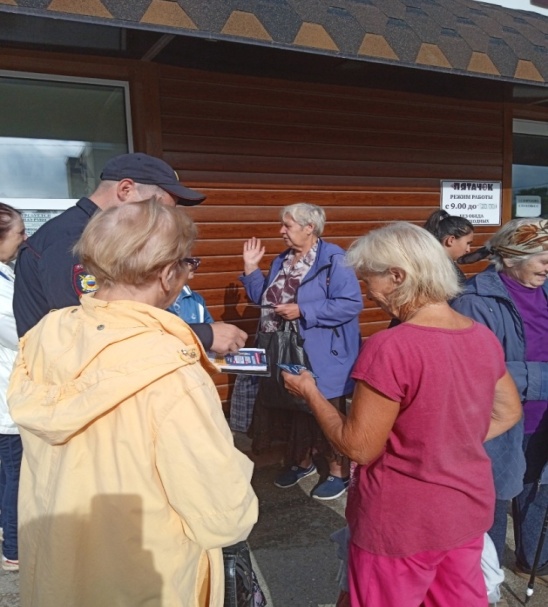 Цель: Формирование необходимых навыков и знаний по управлению финансами для улучшения качества жизни граждан.
Задачи:                                                                                       содействие формированию у населения разумного финансового поведения, обоснованных решений и ответственного отношения к личным финансам;                                                                              повышение уровня знаний в сфере защиты прав потребителей финансовых услуг;                             предоставление актуальной информации                             о финансовых продуктах и услугах;                                 содействие формированию финансово грамотного человека, с опытом применения знаний и умений на практике.
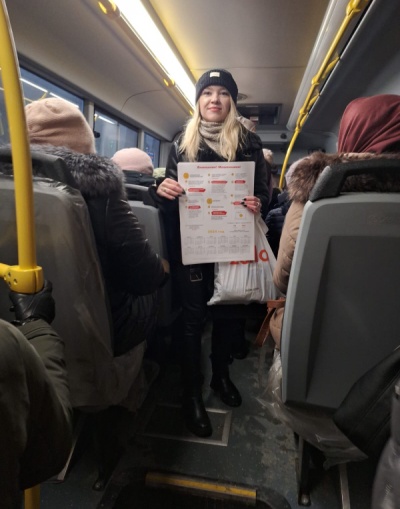 Целевая аудитория и ее охват
Взрослое население
 Пенсионеры и предпенсионеры
 Люди с ОВЗ
 Представители СМП и самозанятые граждане
 Студенты 
 Школьники
Охват аудитории: от 5000 чел./год и выше
Краткое описание практики
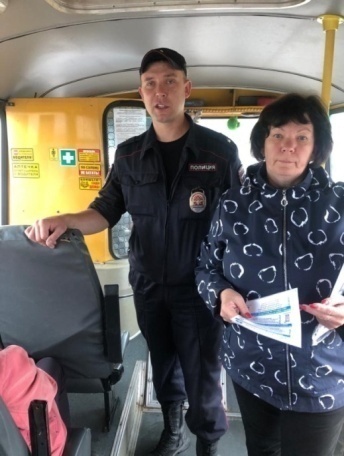 Проект направлен на повышение уровня финансовой осведомленности, популяризации новых способов предоставления финансовых услуг и повышения финансовой грамотности в автобусах городских и внутрирайонных сообщений для различных целевых аудиторий, в том числе в сельской местности  и на отдаленных, труднодоступных территориях района.
      Помощь в проведении мероприятий по вопросам финансового просвещения оказывают эксперты, практикующие специалисты, волонтеры. 
      В качестве источника информации используются плакаты, листовки, памятки, банеры, видеоматериал.
      Ежемесячно определяются темы мероприятий, осуществляется оформление салона автобуса с информацией по актуальным вопросам: защита от мошенников, формирование сбережений, личное финансовое планирование, кредитование, страхование, налогообложение, меры социальной поддержки граждан. 
      Участники проекта получают не только новые знания, но и полезные советы, как действовать в различных ситуациях.
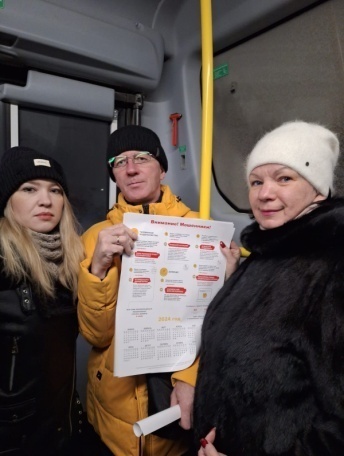 Достигнутые результаты
Проведено 145 мероприятий.
Количество участников мероприятий по финансовой грамотности  5820 жителей (20% от общего количества населения района).
Ежедневный охват жителей разных возрастов и категорий проверенной, полезной информацией.
Повышение уровня финансовой и цифровой грамотности, информированности жителей района.
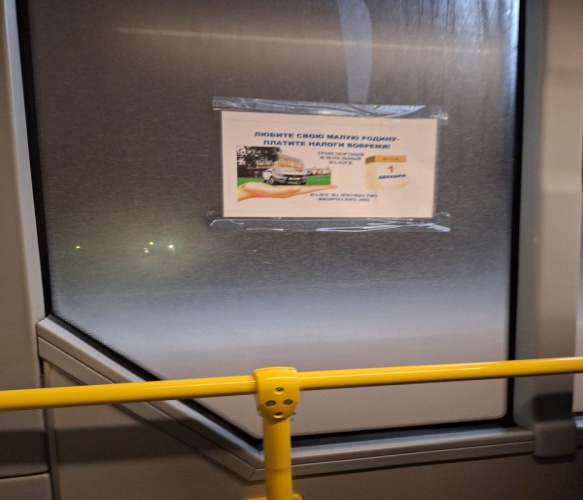